CSW63
The Commission on the Status of Women
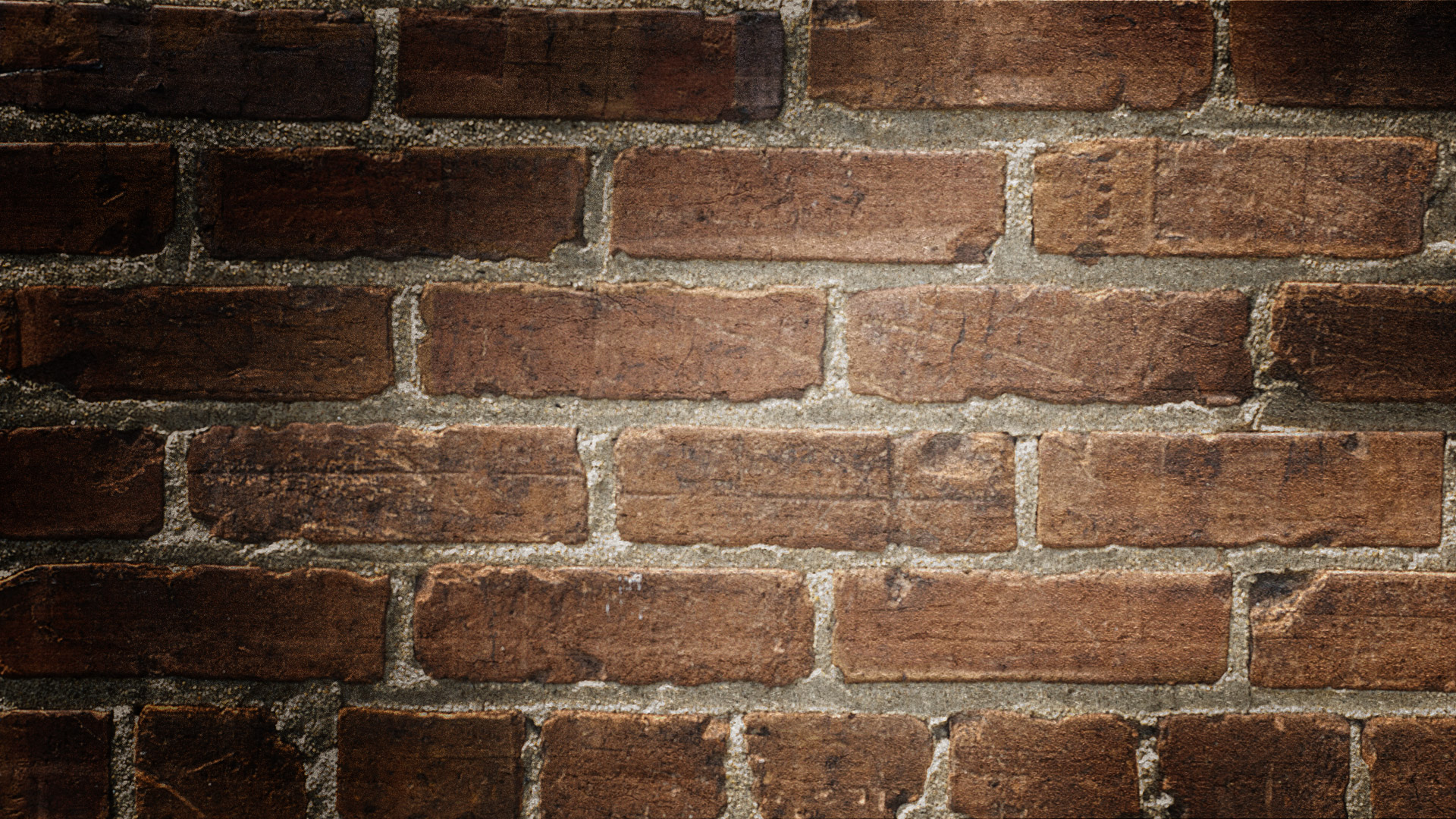 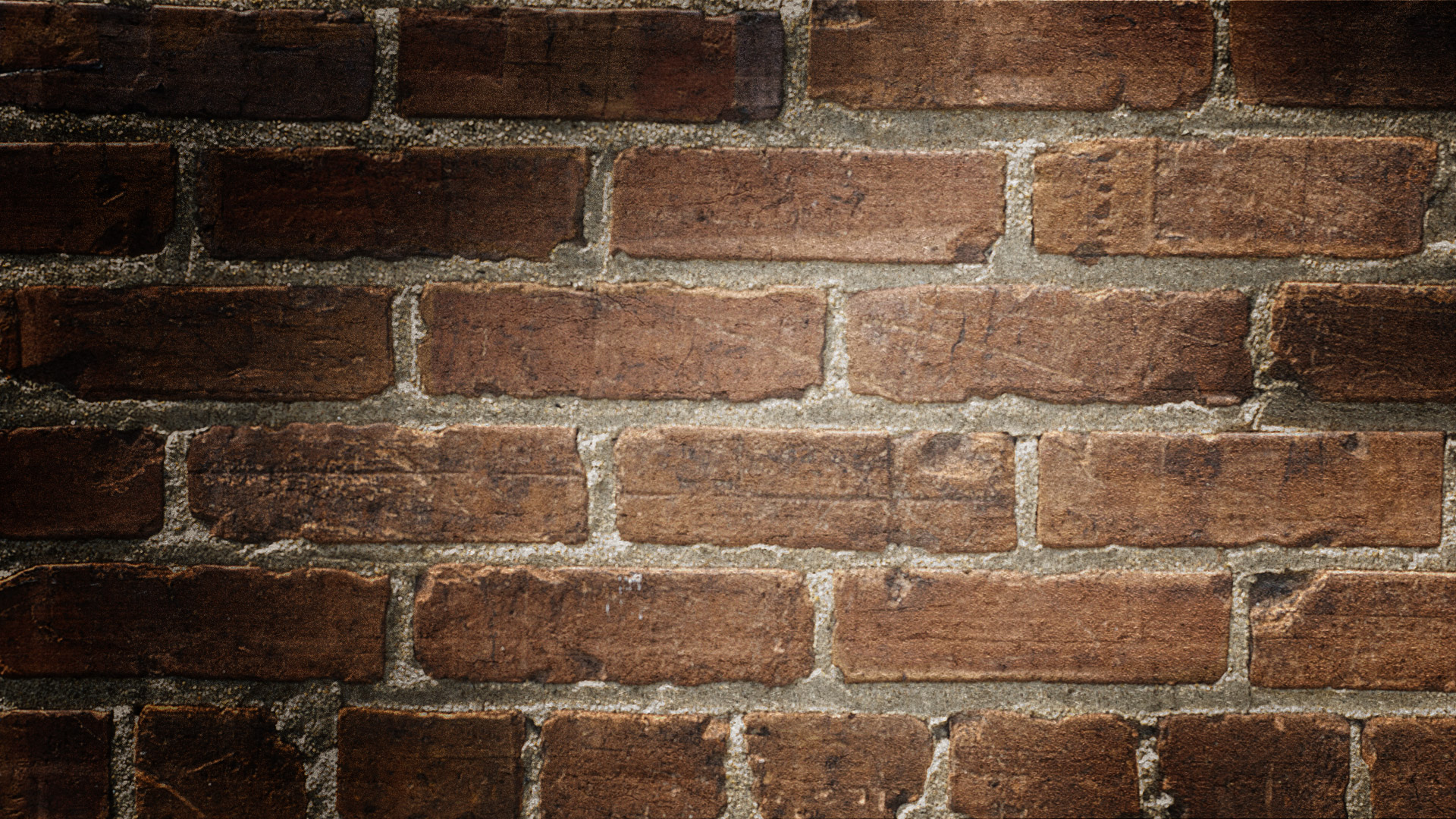 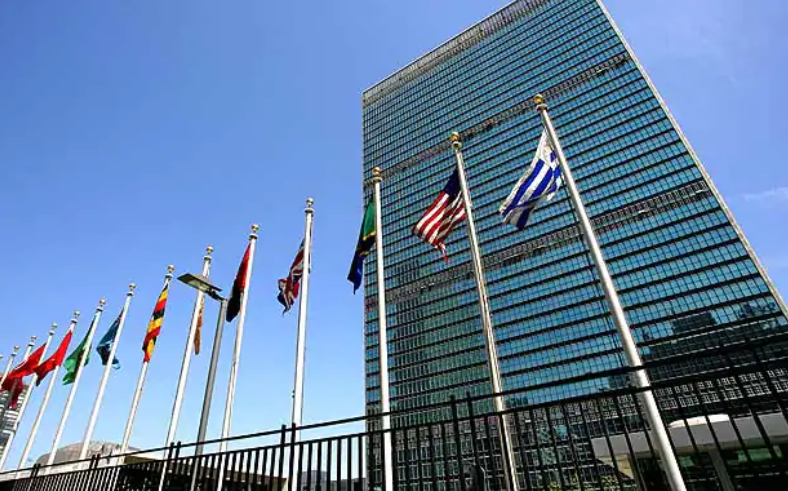 Kvennanefnd sameinuðu þjóðanna 11-22 mars 2019
Þemað í ár fjallaði um:
almannatryggingar, aðgengi kvenna að opinberri þjónustu og uppbygging samfélagslegra innviða í þágu kvenfrelsis og valdeflingu kvenna og stúlkna
400 viðburðir – 3 dagskrár
9000 þátttakendur
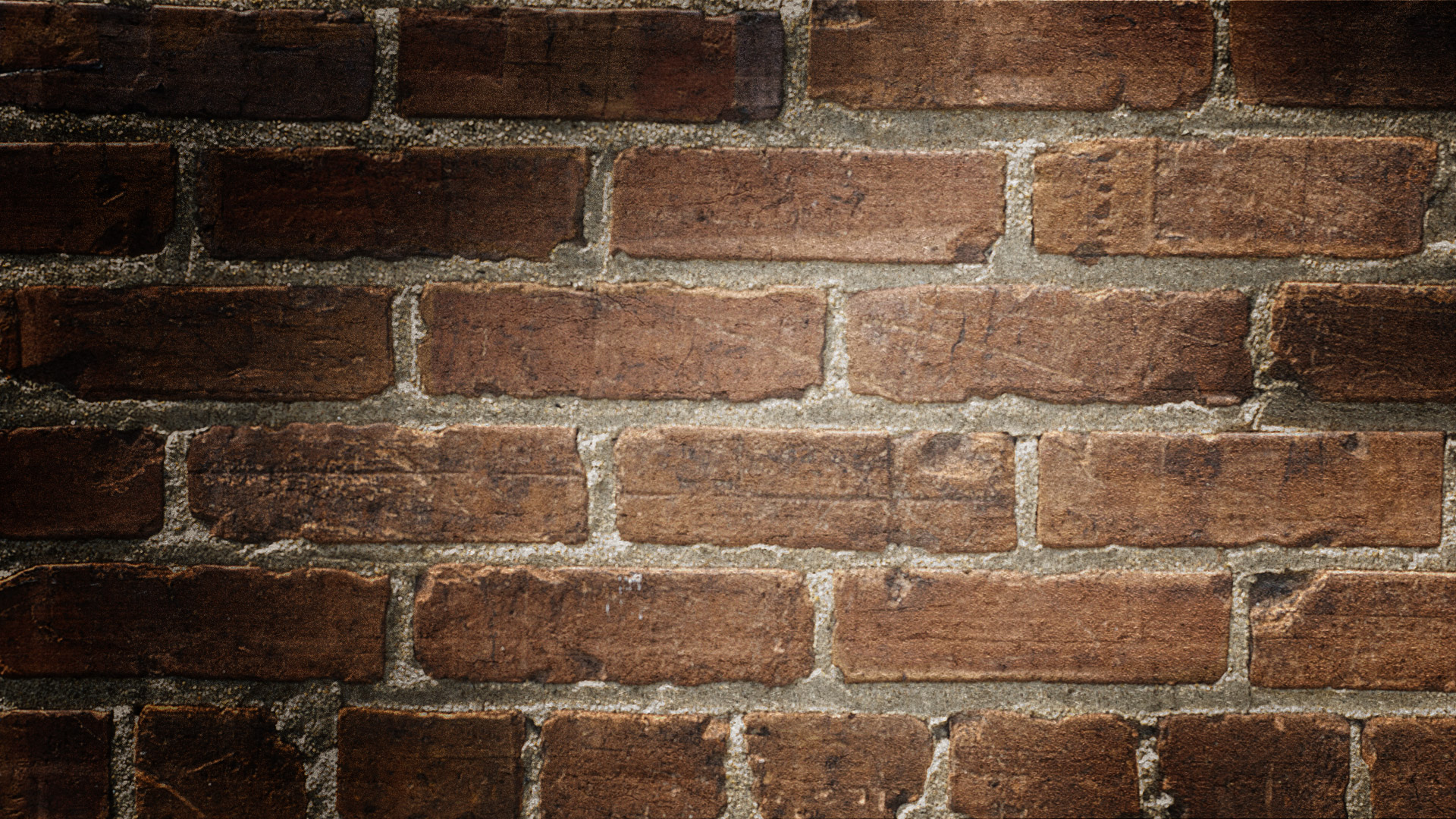 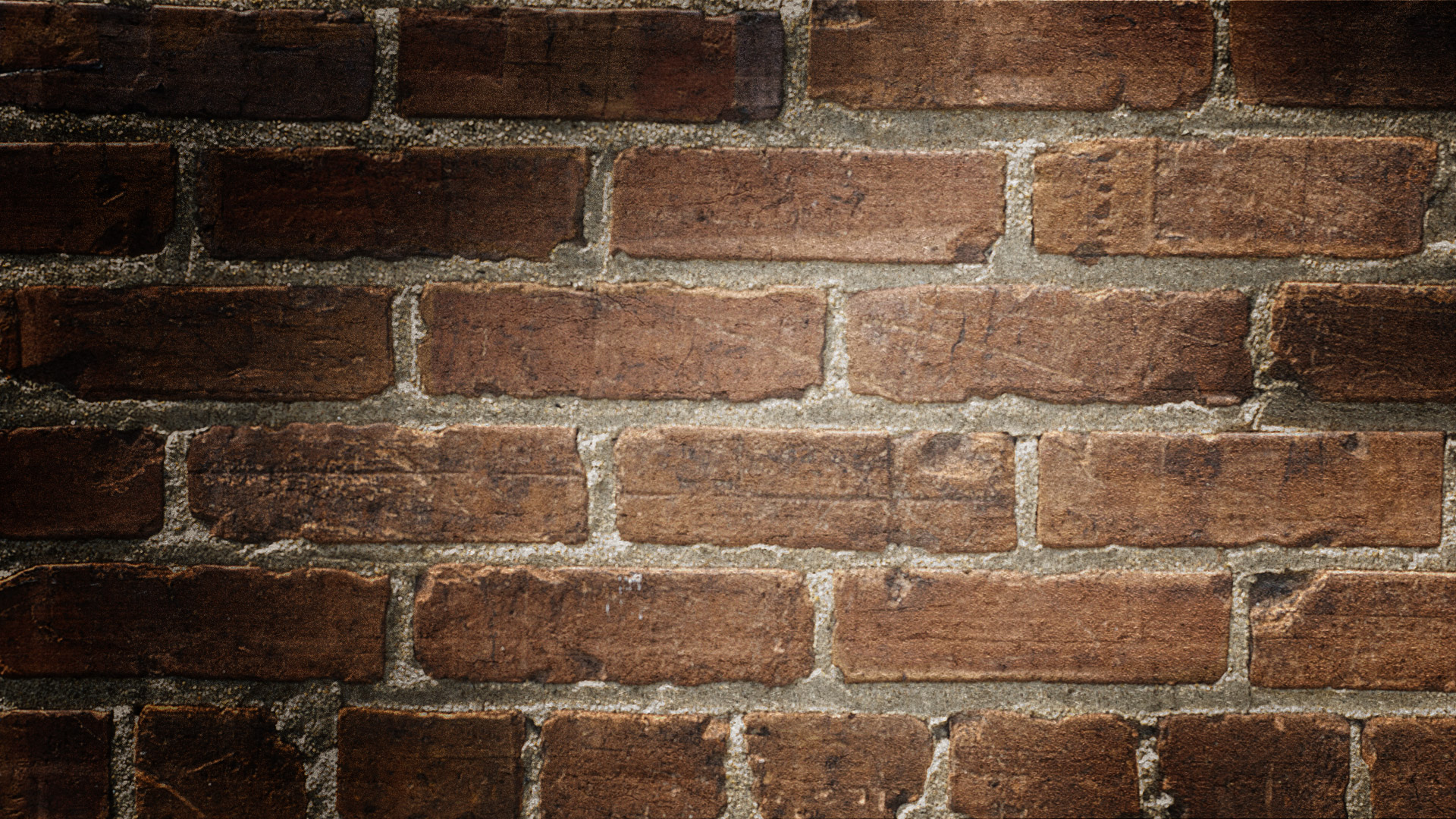 Ógn Einkavæðingar sameiginleg
Sterkasta birtingarmynd samfélagsábyrgðar fyrirtækja er að þau greiði sinn réttláta hlut 
af sköttum
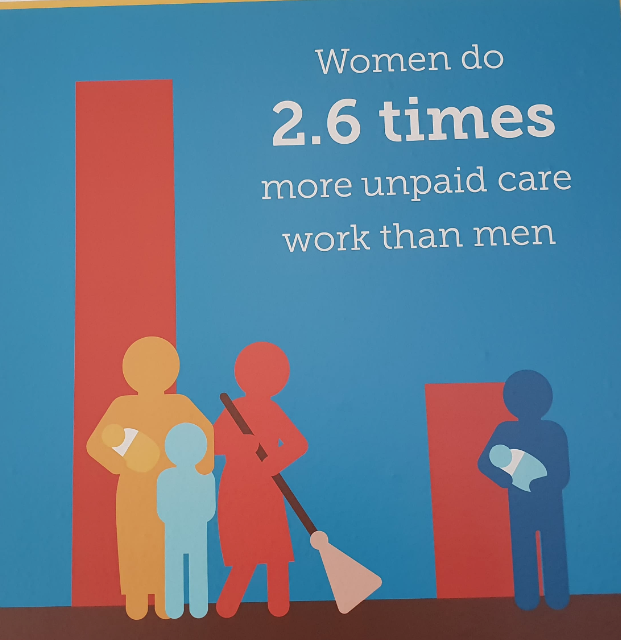 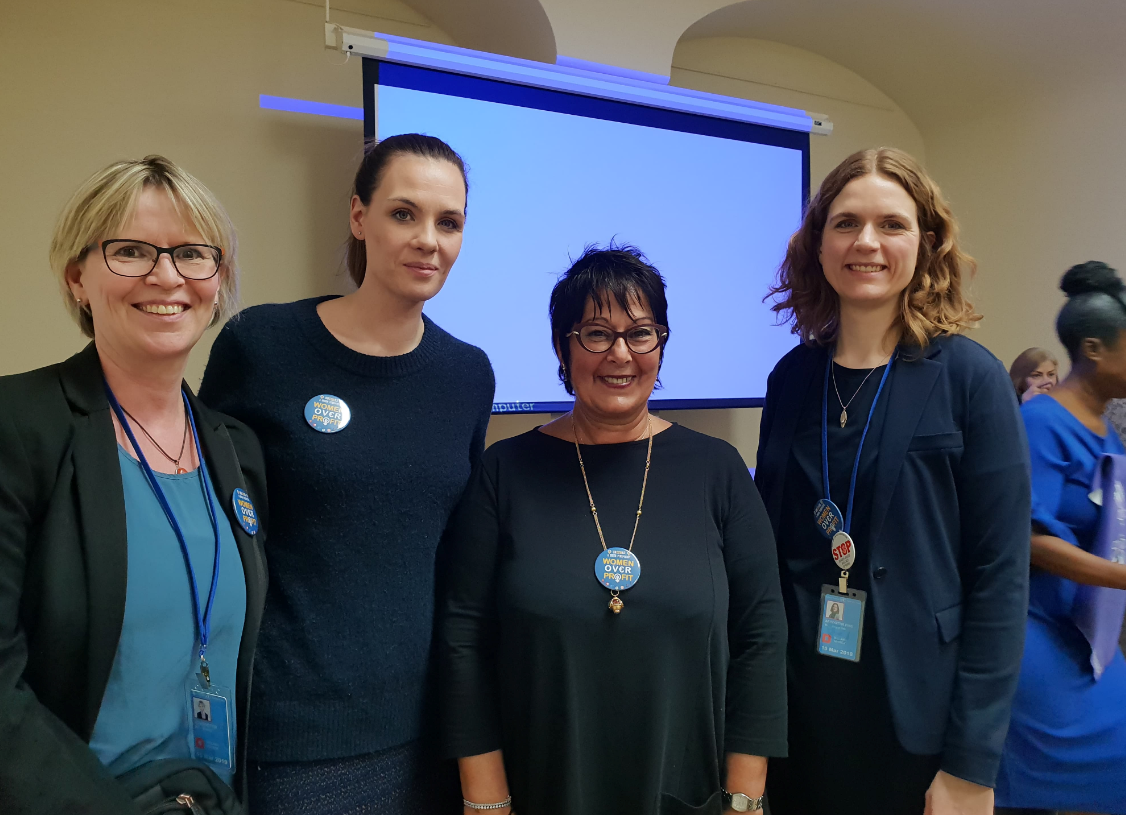 Fulltrúar Sameykis og BSRB ásamt Rosa Pavanelli, aðalritari PSI (Public Services International)
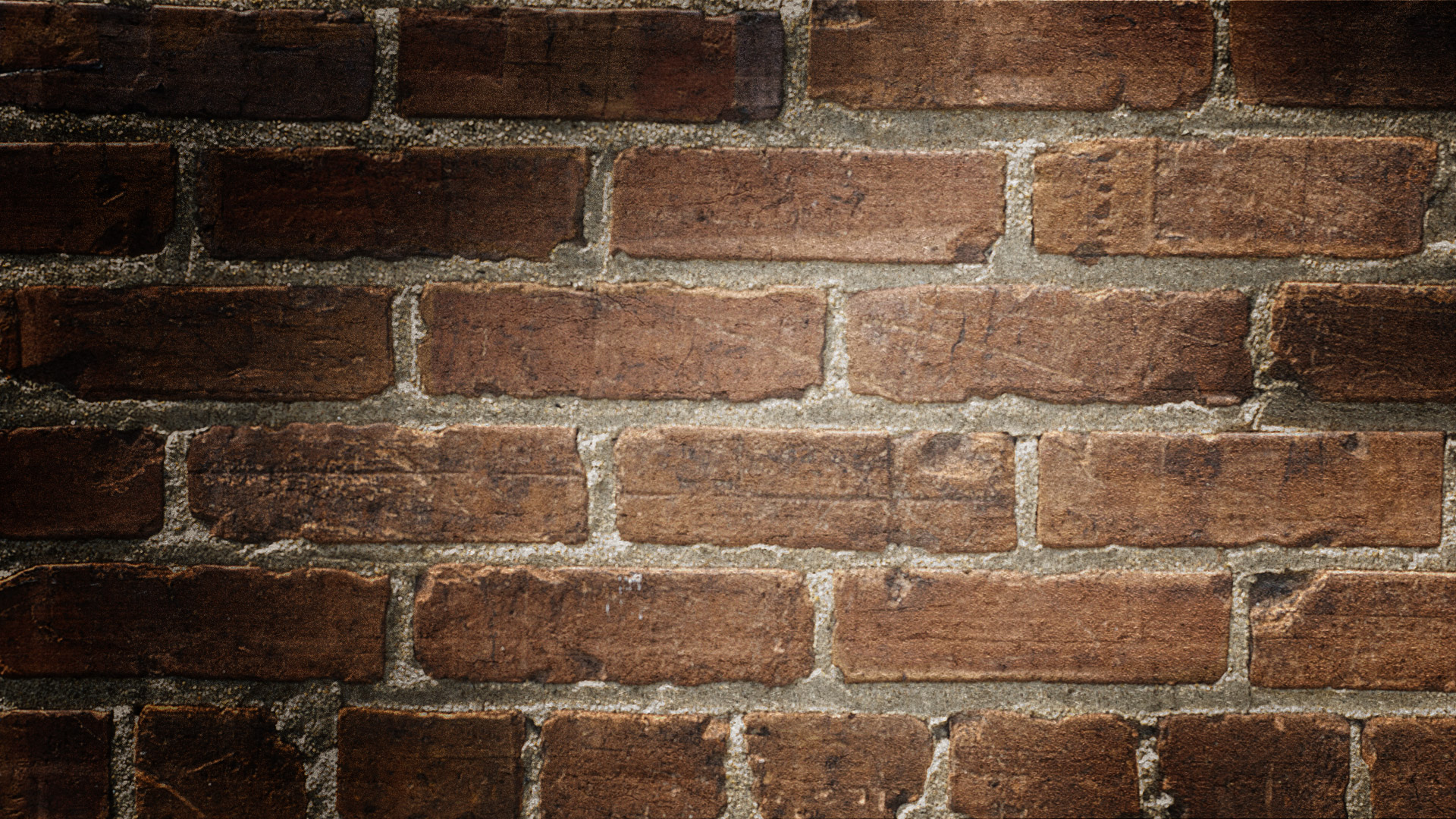 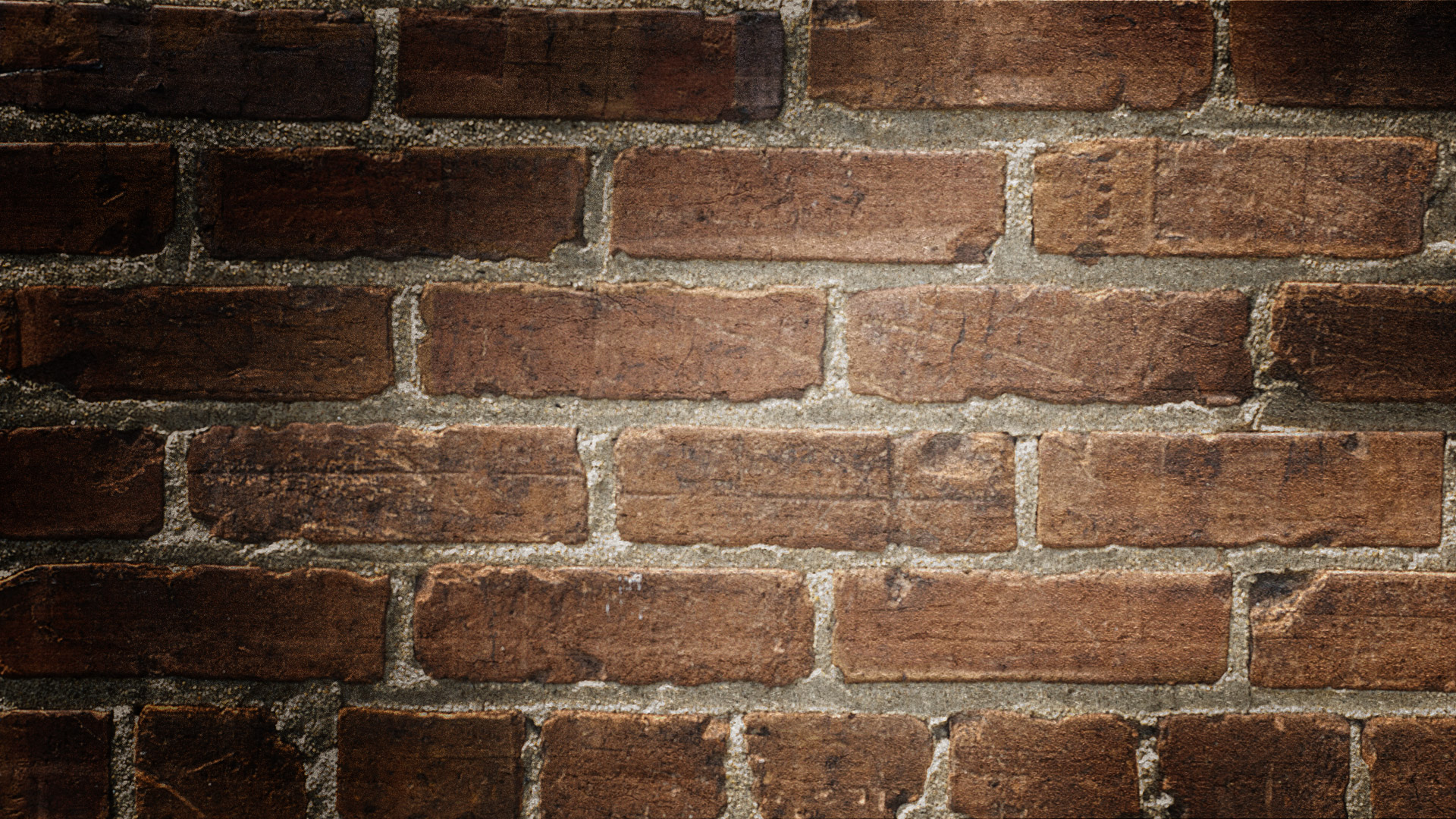 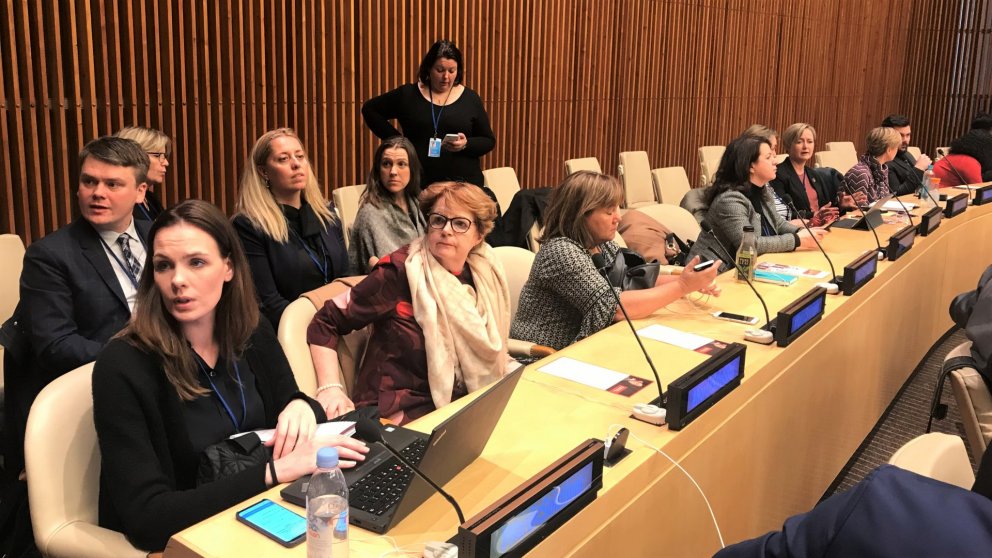 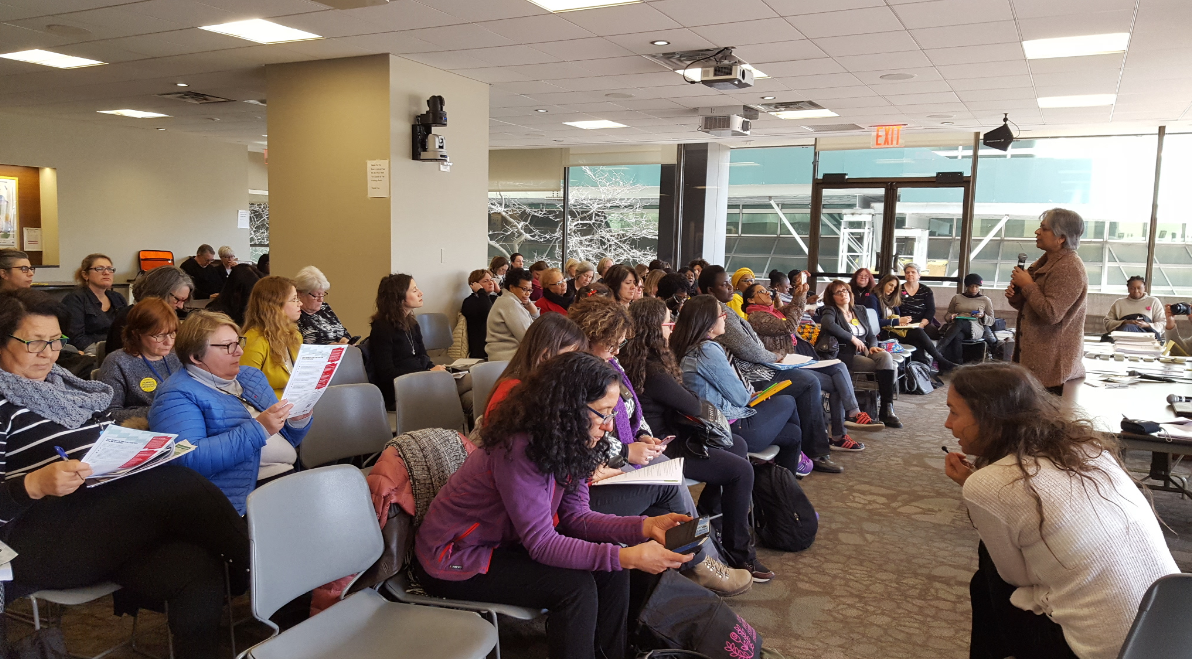 Frá fundi fulltrúa stéttarfélaganna
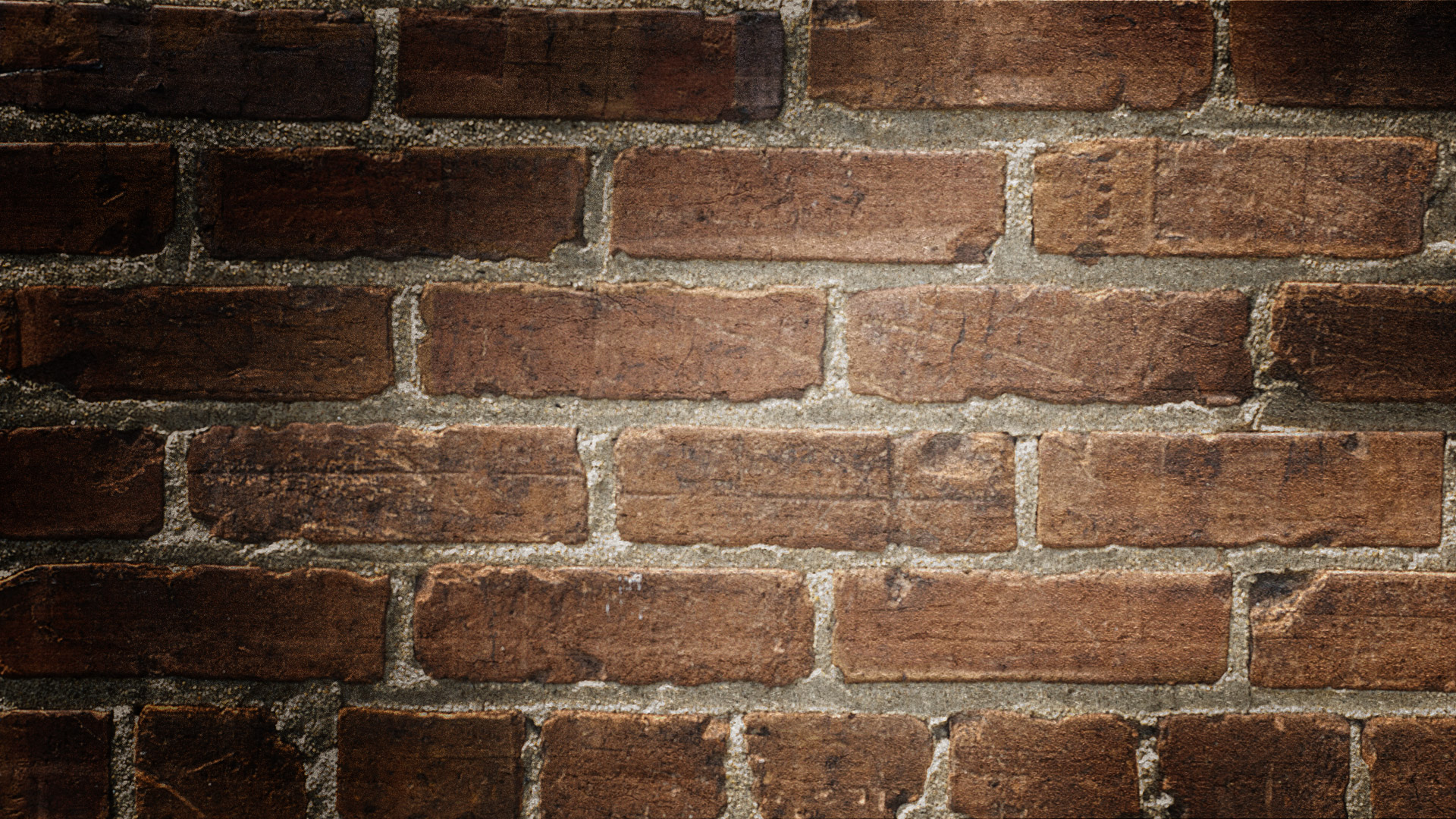 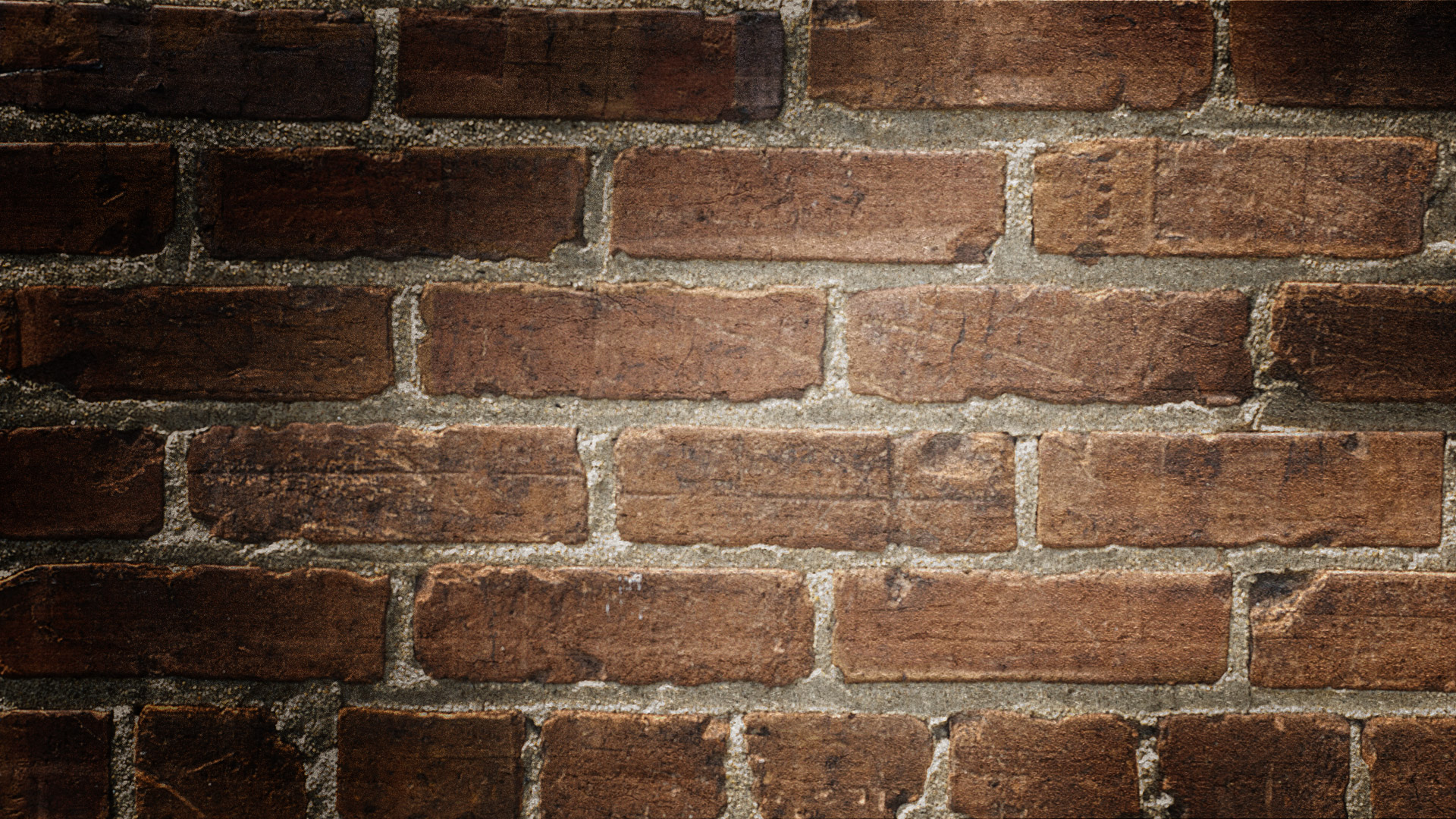 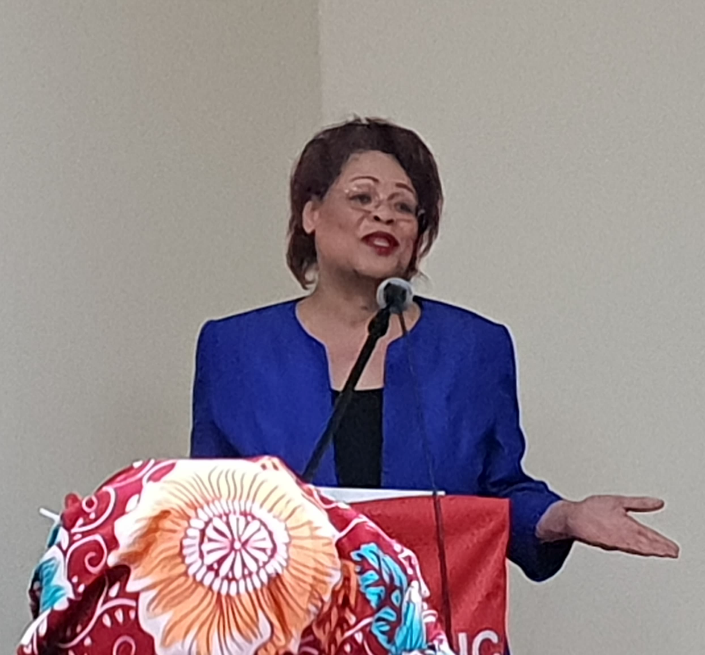 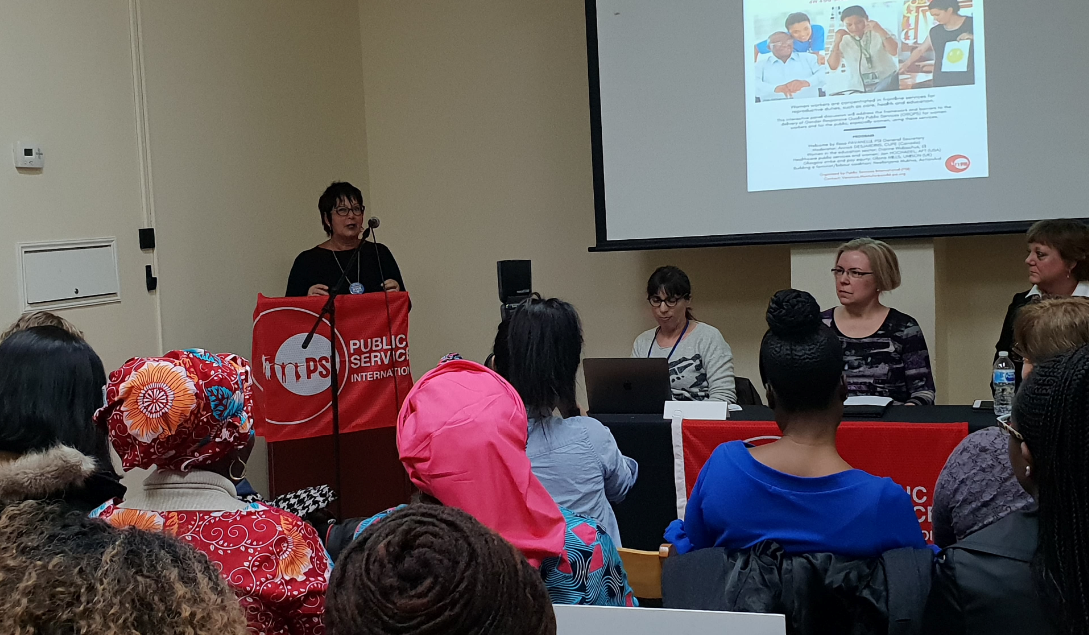 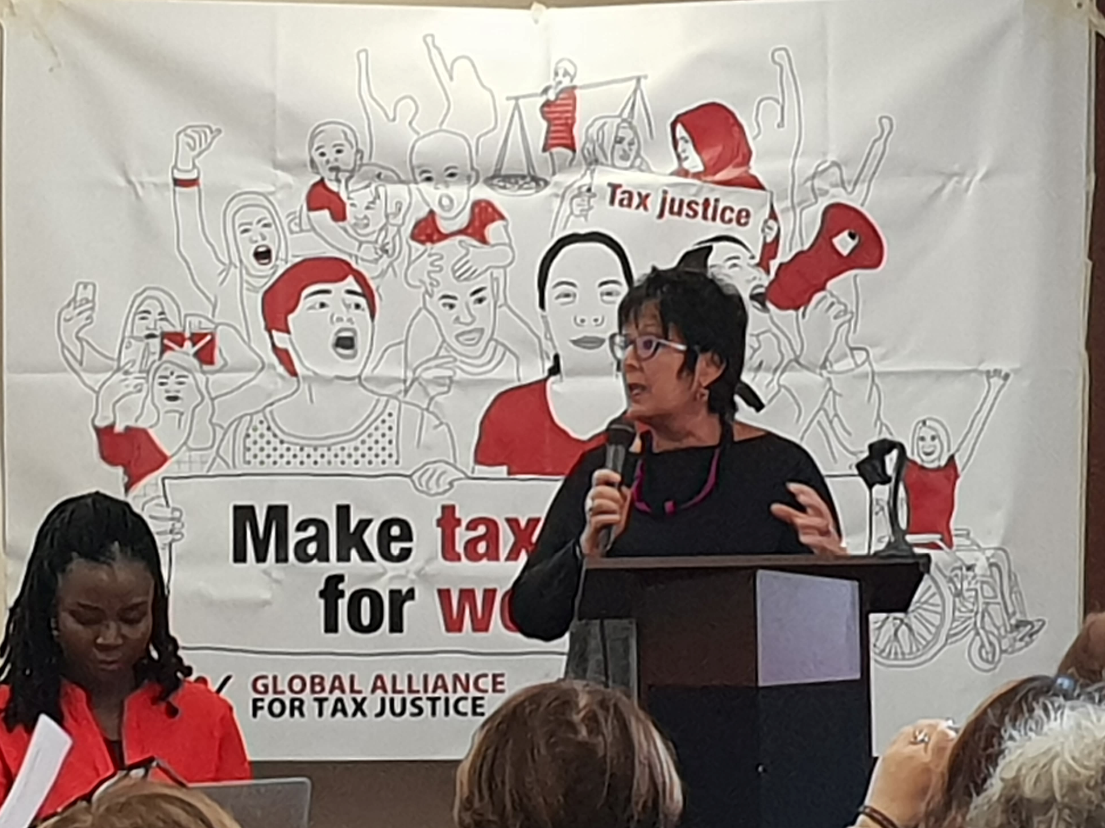 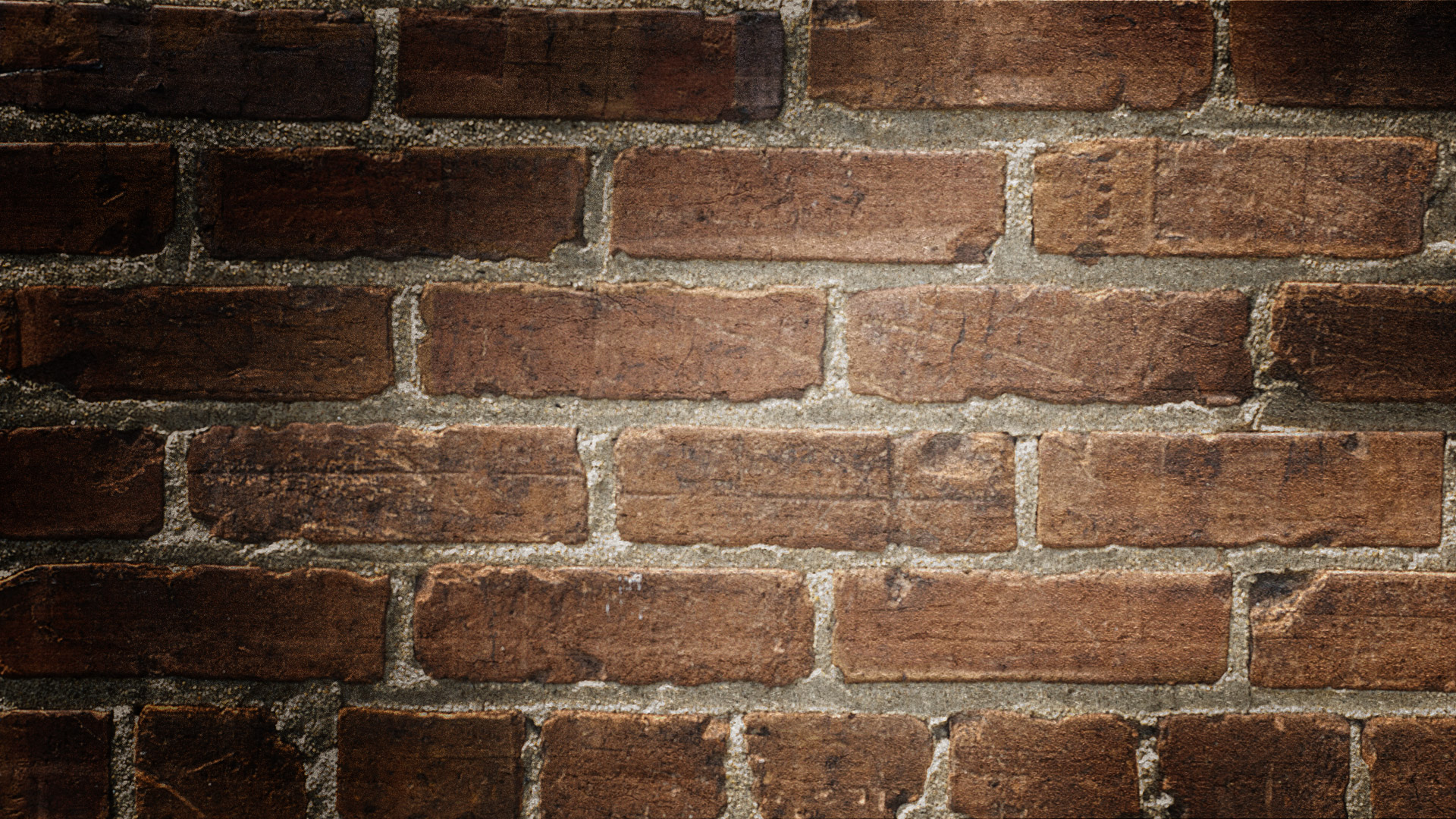 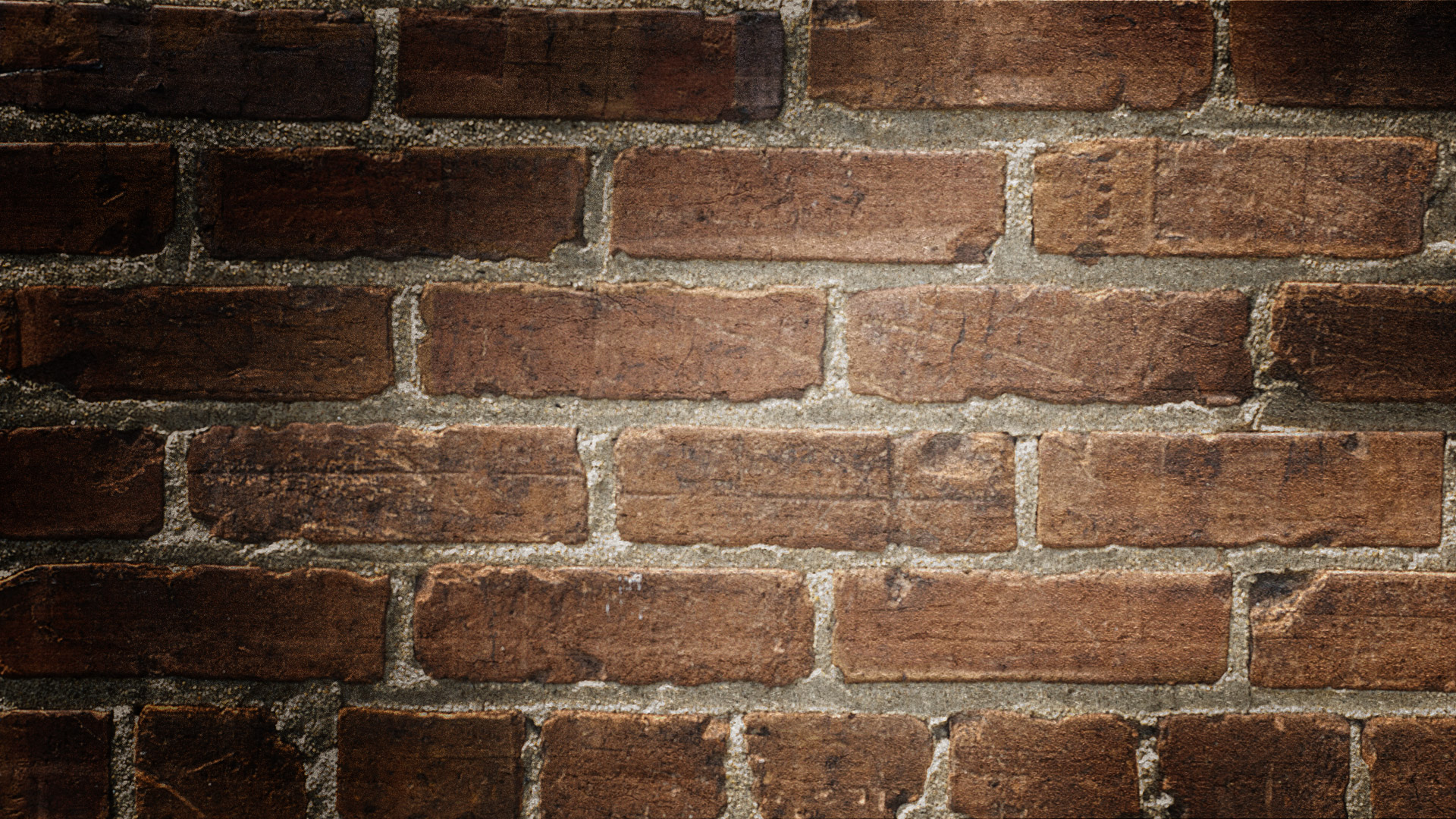 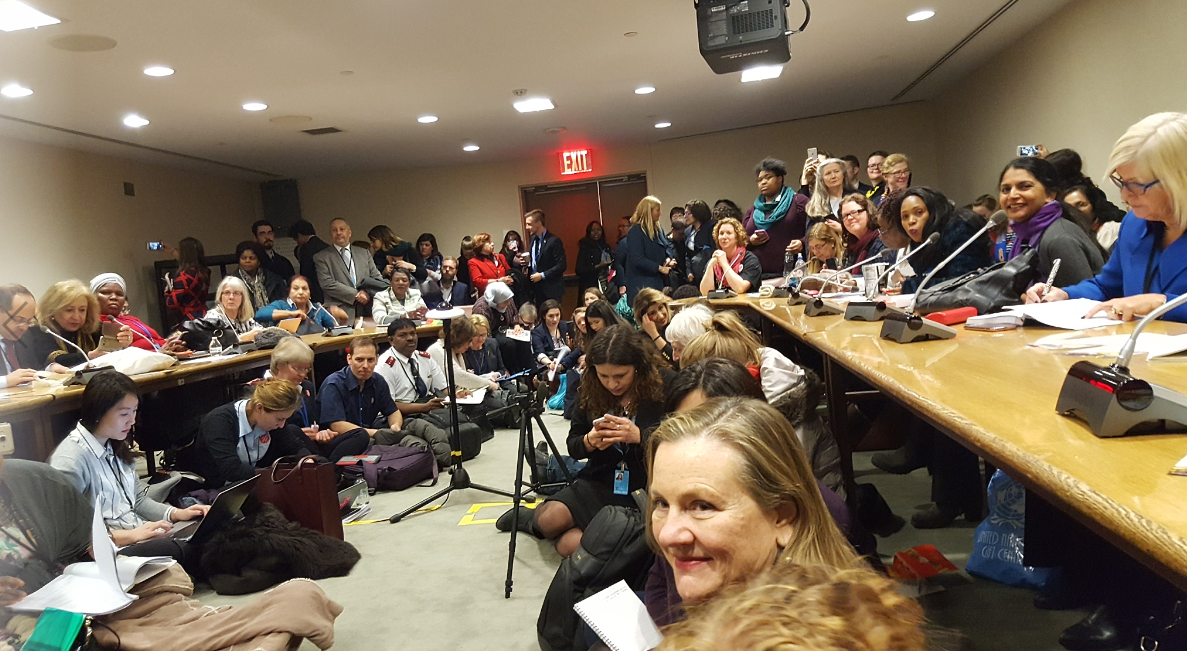 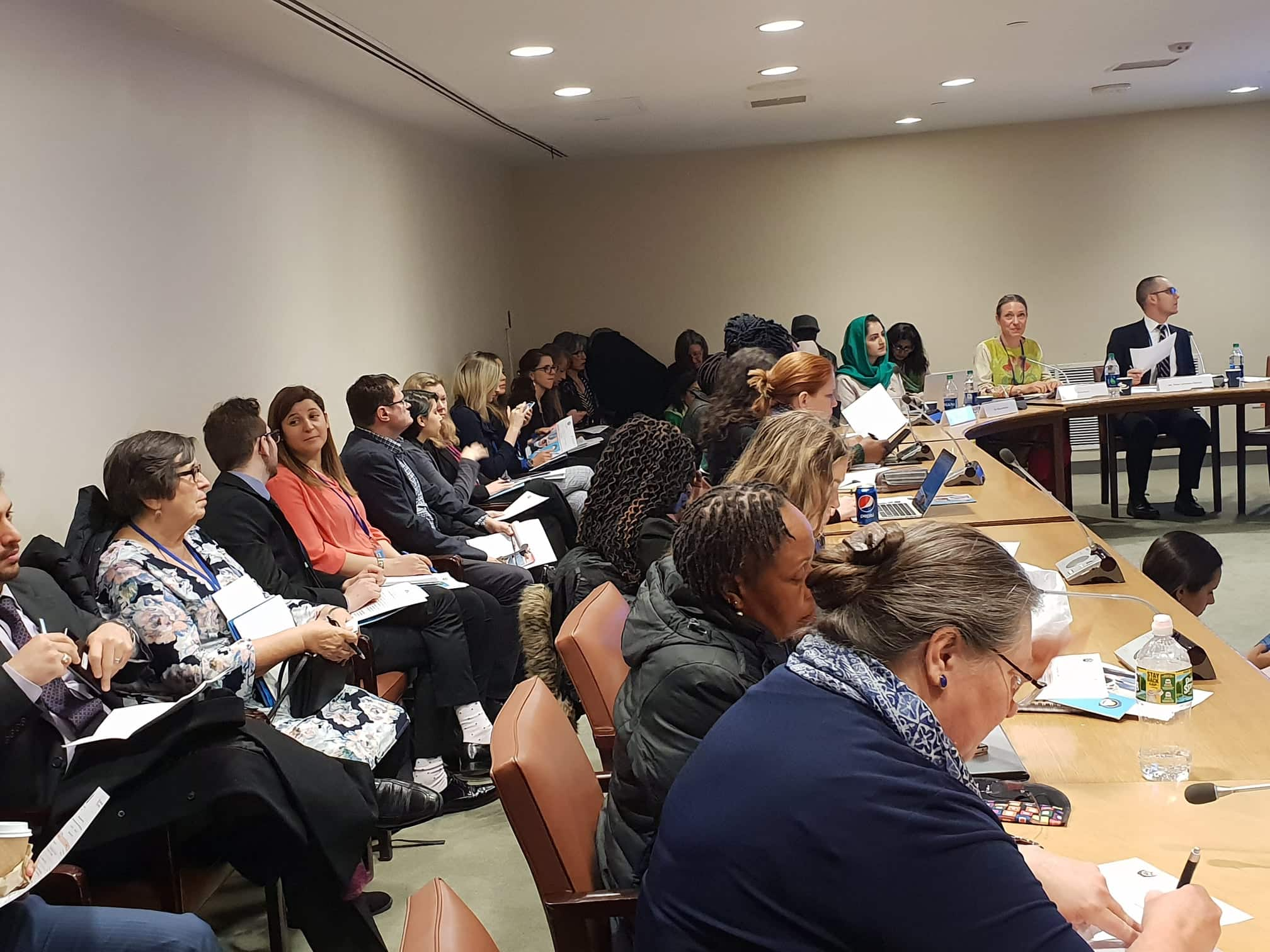 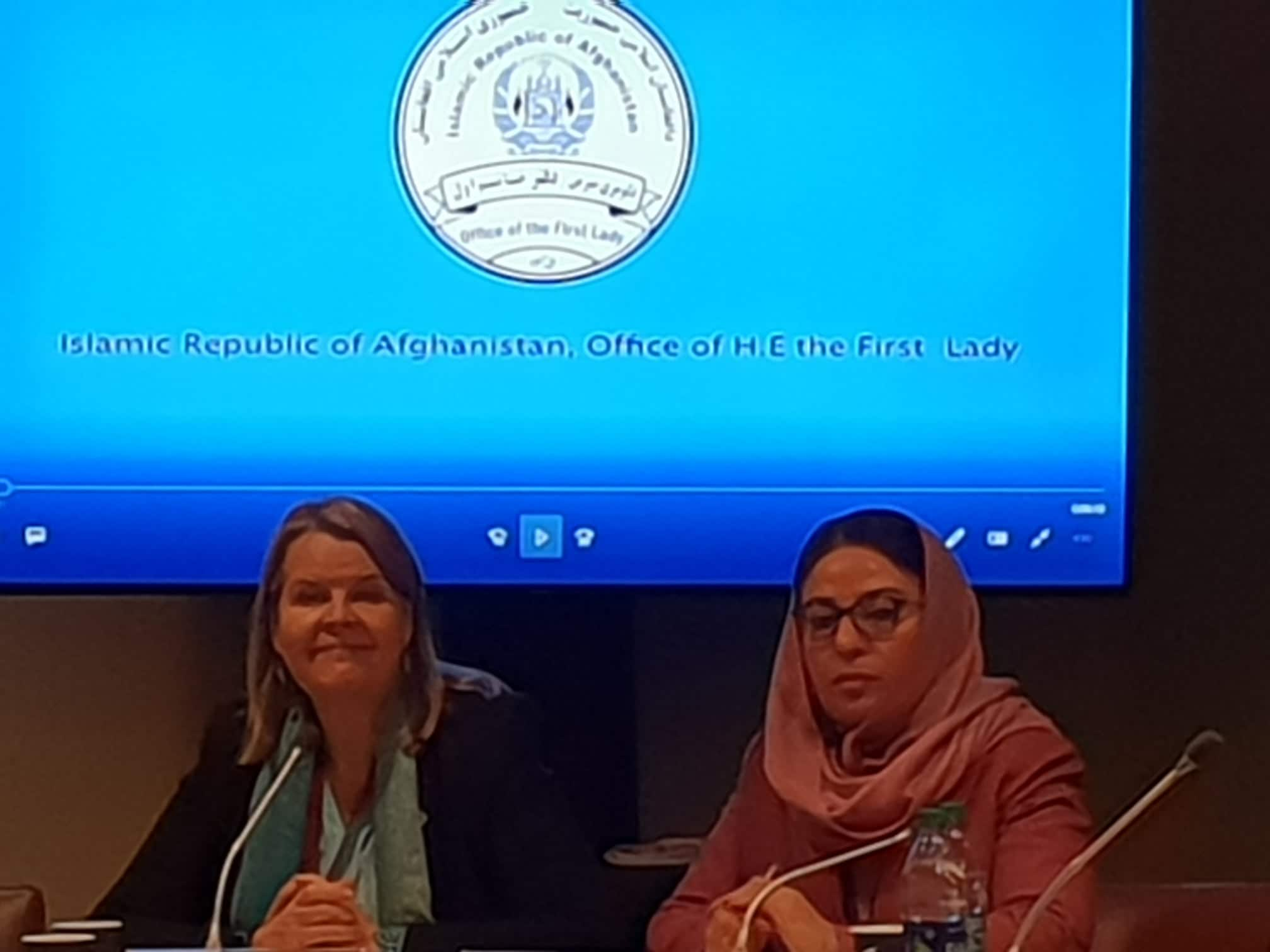 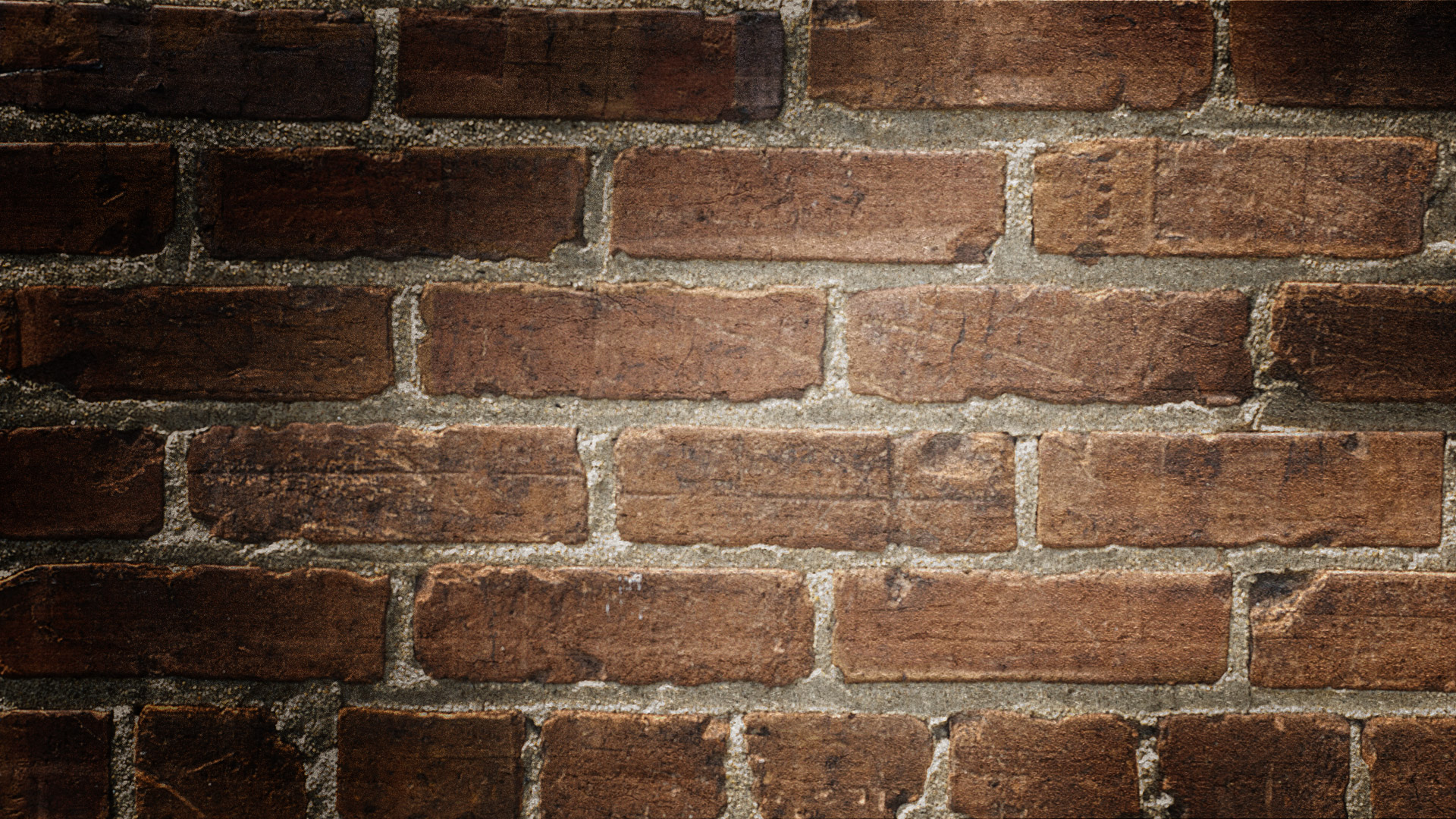 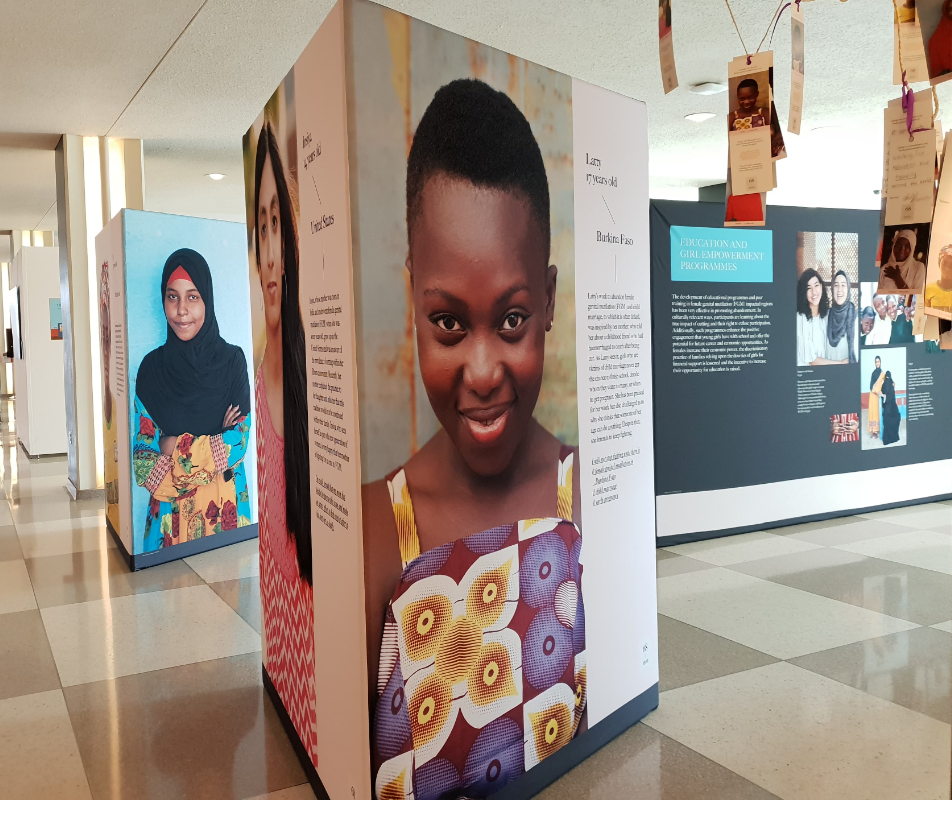